HUMANITARIAN ICONS
Copy and paste these icons directly to your powerpoint or word document
Customizable color
Humanitarian icons v.02
Updated – November 2019
CLUSTERS
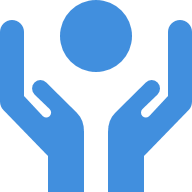 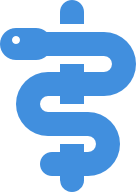 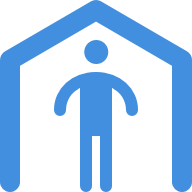 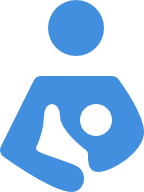 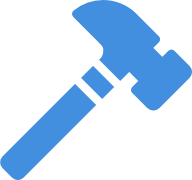 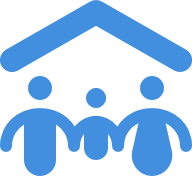 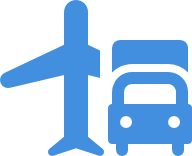 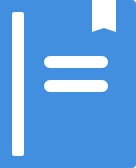 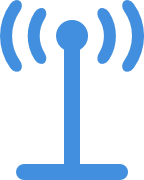 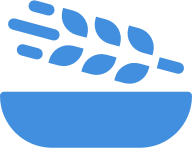 EARLY
RECOVERY
CAMP COORDINATION AND CAMP MANAGEMENT
PROTECTION
SHELTER
EDUCATION
EMERGENCY
TELECOMMUNICATIONS
FOOD
SECURITY
HEALTH
LOGISTICS
NUTRITION
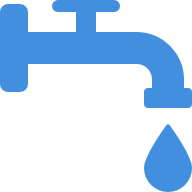 WATER, SANITATION
AND HYGIENE
OTHER SECTORS
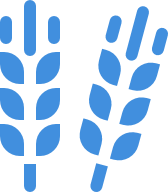 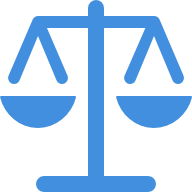 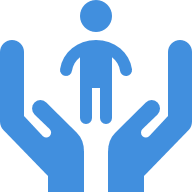 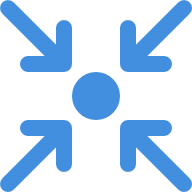 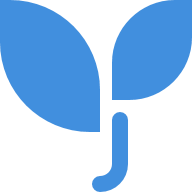 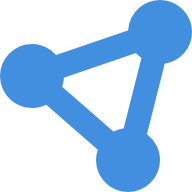 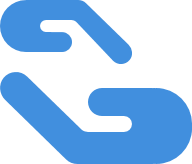 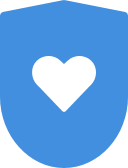 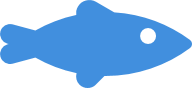 SAFETY
AND SECURITY
ENVIRONMENT
FISHERY
MULTI-CLUSTER/
MULTI-SECTOR
RULE OF LAW
AND JUSTICE
AGRICULTURE
CHILD PROTECTION
CHILD CARE/
CHILD FRIENDLY
COORDINATION
Humanitarian icons v.02
DISASTERS/HAZARDS AND CRISES
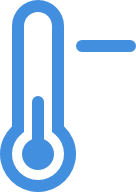 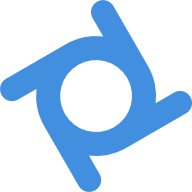 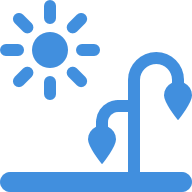 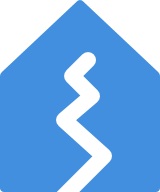 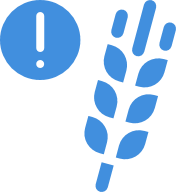 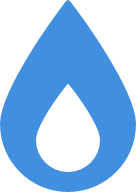 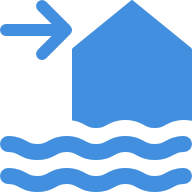 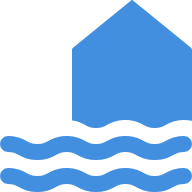 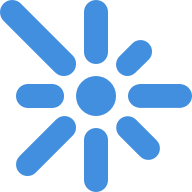 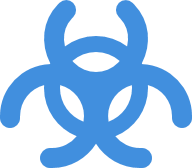 FLASH FLOOD
EARTHQUAKE
EPIDEMIC
FAMINE
FIRE
COLD WAVE
CYCLONE
DROUGHT
FLOOD
CONFLICT
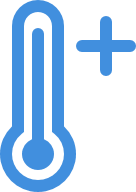 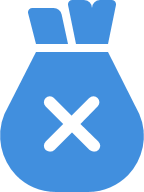 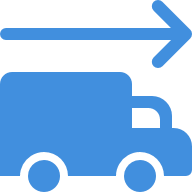 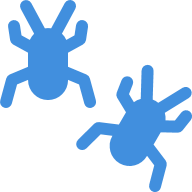 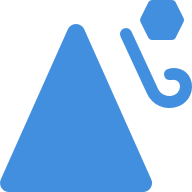 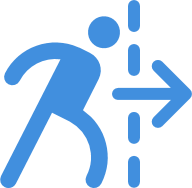 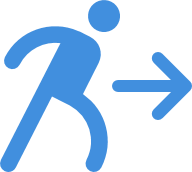 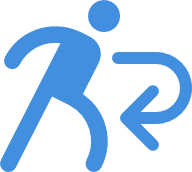 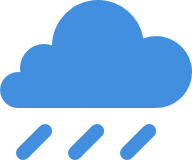 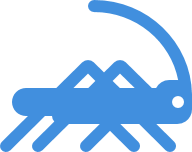 HEAVY RAIN
HUMANITARIAN
ACCESS
INSECT
INFESTATION
INTERNALLY
DISPLACED
LANDSLIDE/
MUDSLIDE
HEATWAVE
LOCUST
INFESTATION
POPULATION RETURN
REFUGEE
POVERTY
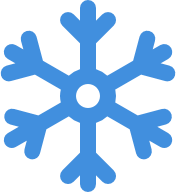 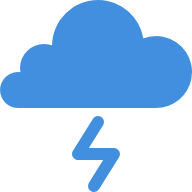 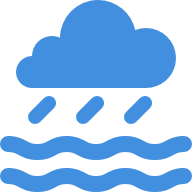 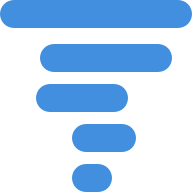 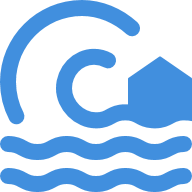 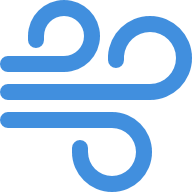 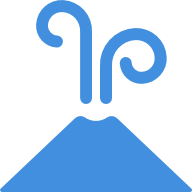 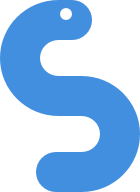 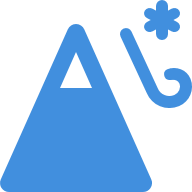 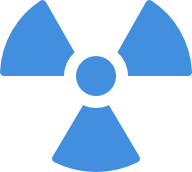 WORM 
INFESTATION
SNOWFALL
STORM
STORM SURGE
TECHNOLOGICAL
DISASTER
TORNADO
TSUNAMI
VIOLENT WIND
VOLCANO
SNOW
AVALANCHE
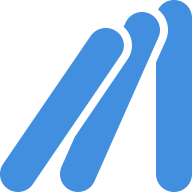 RESILIENCE
SOCIOECONOMIC AND DEVELOPMENT
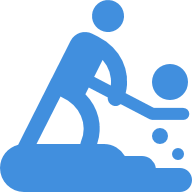 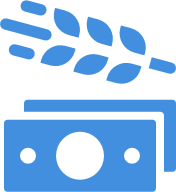 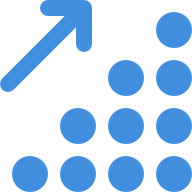 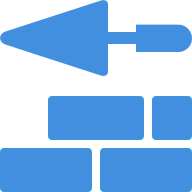 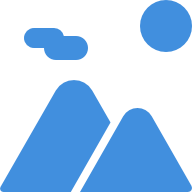 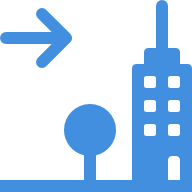 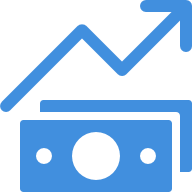 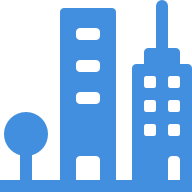 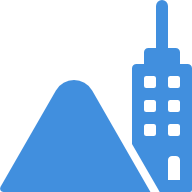 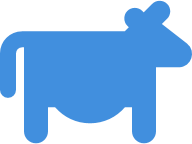 DEBRIS
MANAGEMENT
LIVELIHOOD
LIVESTOCK
POPULATION GROWTH
RECONSTRUCTION
RURAL
RURAL
EXODUS
TRADE AND MARKET
URBAN
URBAN/RURAL
Humanitarian icons v.02
PEOPLE
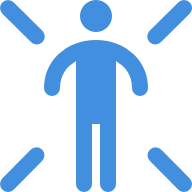 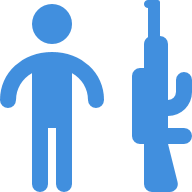 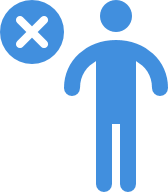 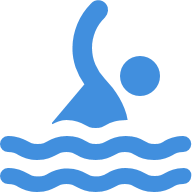 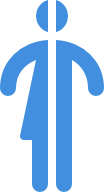 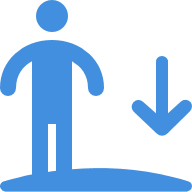 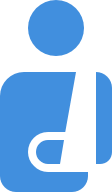 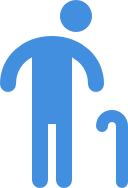 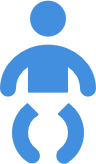 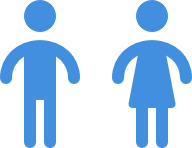 INDIGENOUS PEOPLE
AFFECTED
POPULATION
CHILD COMBATANT
CHILDREN
DEAD
DROWNED
ELDERLY
INFANT
INJURED
GENDER
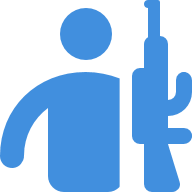 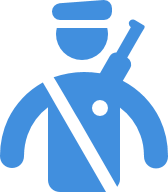 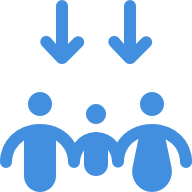 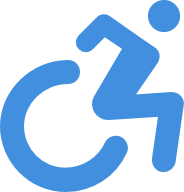 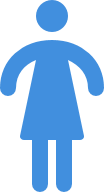 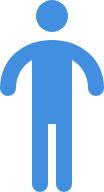 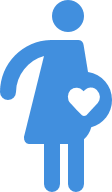 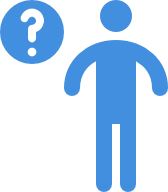 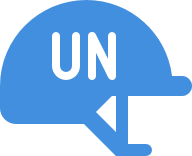 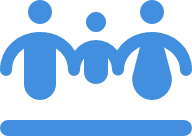 MISSING
NATIONAL ARMY
PEACEKEEPING FORCE
PEOPLE IN NEED
PEOPLE TARGETED
PEOPLE WITH PHYSICAL IMPAIRMENTS
PERSON 1
PERSON 2
PREGNANT
REBEL
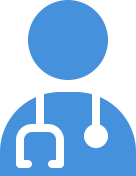 HEALTH WORKERS
Humanitarian icons v.02
ACTIVITIES/STRATEGY
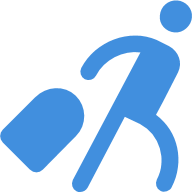 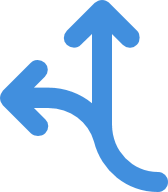 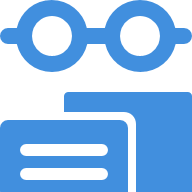 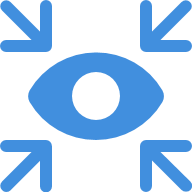 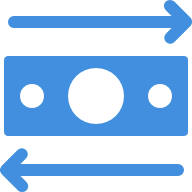 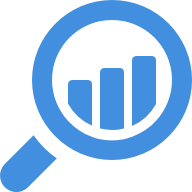 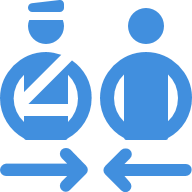 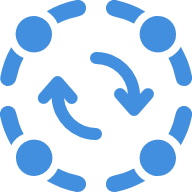 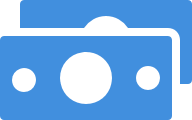 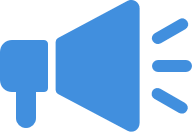 ADVOCACY
AGILE
ANALYSIS
ASSESSMENT
CASH TRANSFER
CIVIL-MILITARY COORDINATION
COMMUNITY ENGAGEMENT
COORDINATED ASSESSMENT
DEPLOYMENT
FINANCING
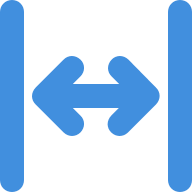 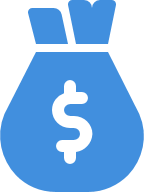 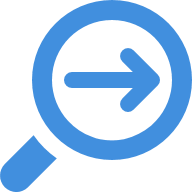 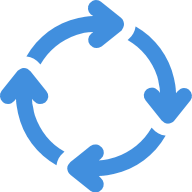 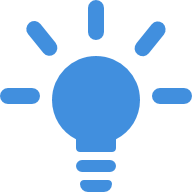 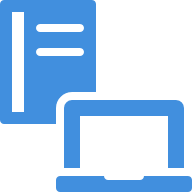 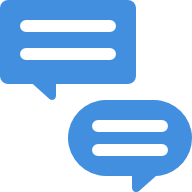 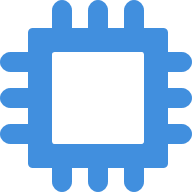 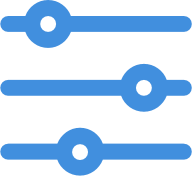 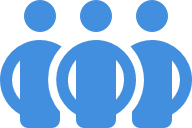 FUND
GAP ANALYSIS
HUMANITARIAN PROGRAMME CYCLE
INFORMATION MANAGEMENT
INFORMATION TECHNOLOGY
INNOVATION
LEADERSHIP
LEARNING
MEETING
MONITORING
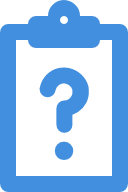 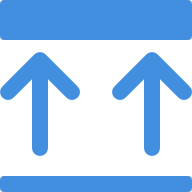 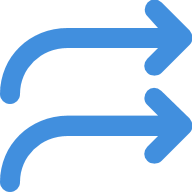 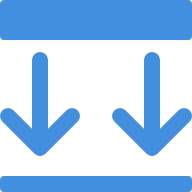 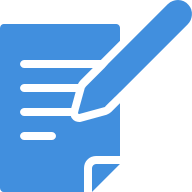 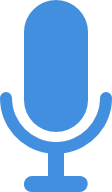 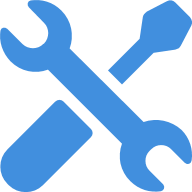 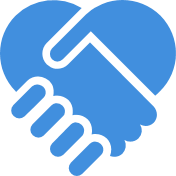 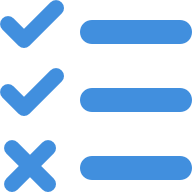 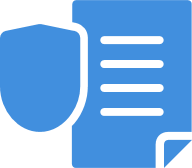 NEEDS ASSESSMENT
PARTNERSHIP
POLICY
PREPAREDNESS
PUBLIC INFORMATION
REPORTING
RESPONSE
SCALE DOWN OPERATION
SCALE UP OPERATION
SERVICES AND TOOLS
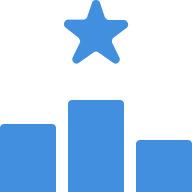 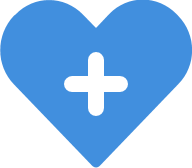 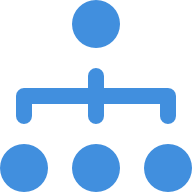 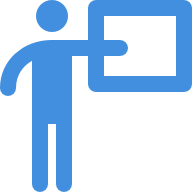 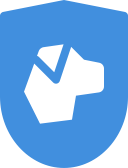 SEXUAL AND REPRODUCTIVE HEALTH
STAFF
MANAGEMENT
TOP/RANKING
TRAINING
SEARCH AND
RESCUE
Humanitarian icons v.02
PRODUCT TYPE
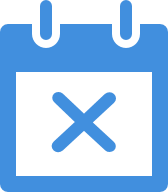 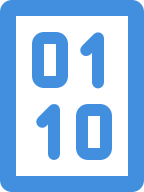 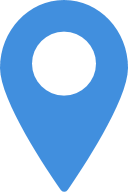 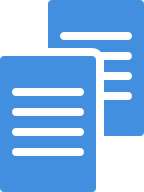 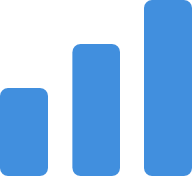 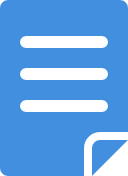 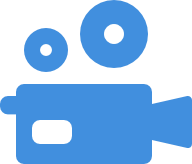 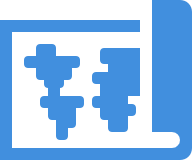 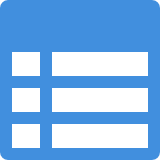 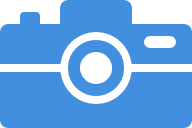 CALENDAR
CHART
DATA
DOCUMENT
FILM
LOCATION
MAP
PHOTO
REPORT
TABLE
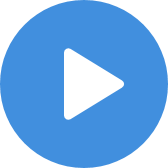 VIDEO
FOOD AND NON-FOOD ITEMS
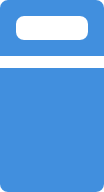 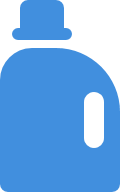 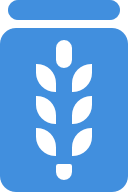 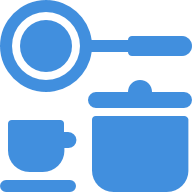 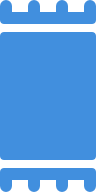 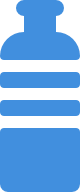 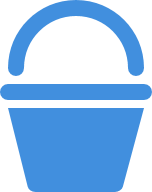 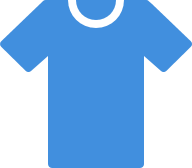 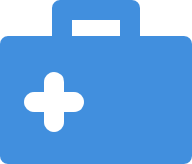 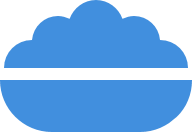 MEDICAL SUPPLY
BLANKET
BOTTLED WATER
BUCKET
CLOTHING
DETERGENT
FLOUR
FOOD
KITCHEN SET
MATTRESS
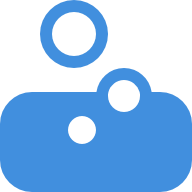 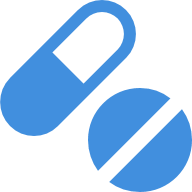 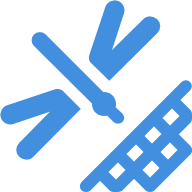 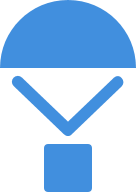 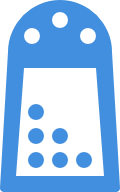 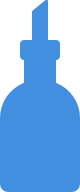 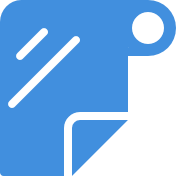 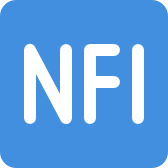 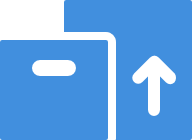 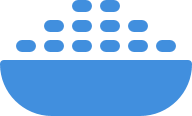 SOAP
MEDICINE
MOSQUITO NET
NON-FOOD ITEMS
NON-FOOD ITEMS 2
OIL
PLASTIC SHEET
RELIEF GOODS
RICE
SALT
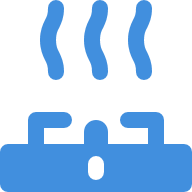 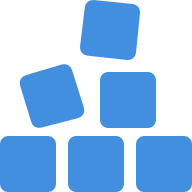 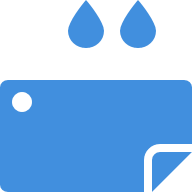 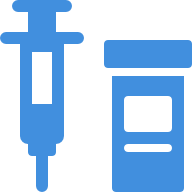 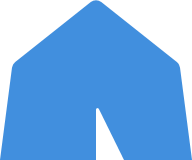 STOVE
SUGAR
TARPAULIN
TENT
VACCINE
Humanitarian icons v.02
WATER, SANITATION AND HYGIENE
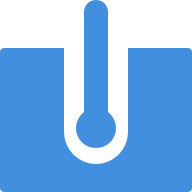 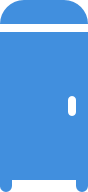 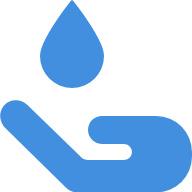 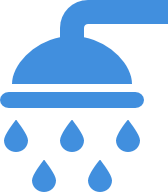 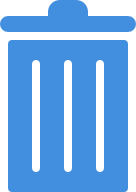 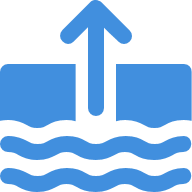 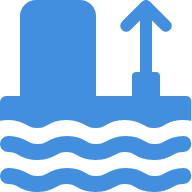 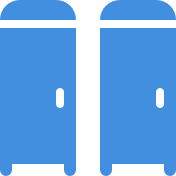 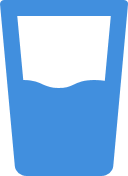 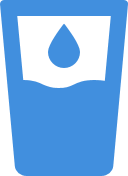 BOREHOLE
COMMUNAL LATRINE
LATRINE CABIN
POTABLE WATER
POTABLE WATER SOURCE
SANITATION
SHOWER
SOLID WASTE
SPRING WATER
SUBMERSIBLE PUMP
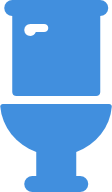 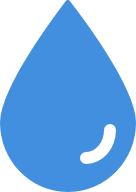 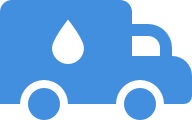 TOILET
WATER SOURCE
WATER TRUCKING
CAMP
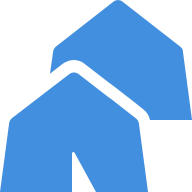 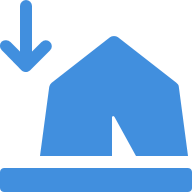 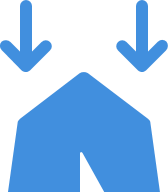 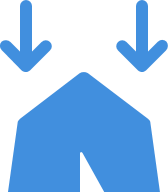 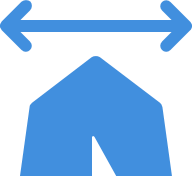 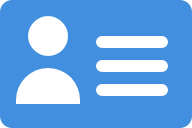 IDP/REFUGEE CAMP
PERMANENT CAMP
REGISTRATION
SPONTANEOUS SITE
TEMPORARY CAMP
TRANSITION SITE
SECURITY AND INCIDENT
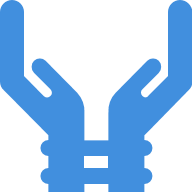 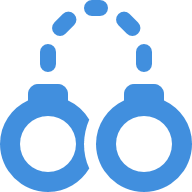 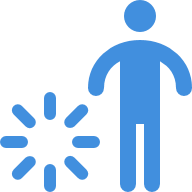 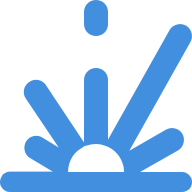 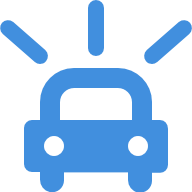 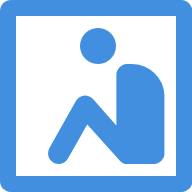 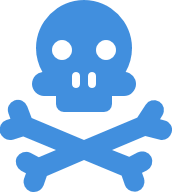 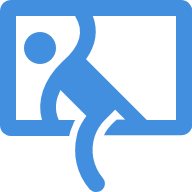 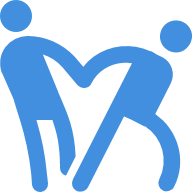 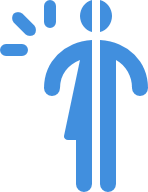 ABDUCTION/
KIDNAPPING
ARREST/
DETENTION
ASSAULT
ATTACK
CARJACKING
CONFINED
DANGEROUS AREA
FORCED ENTRY
FORCED RECRUITMENT
GENDER BASED VIOLENCE
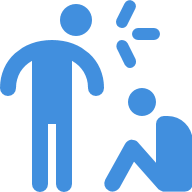 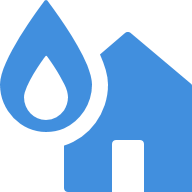 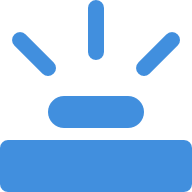 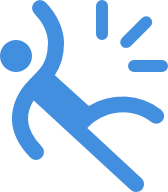 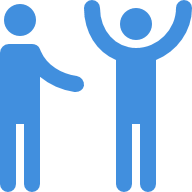 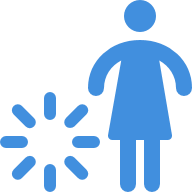 HARASSMENT/
INTIMIDATION
HOUSE BURNED
MINE
MURDER
ROBBERY
SEXUAL VIOLENCE
Humanitarian icons v.02
HEALTH
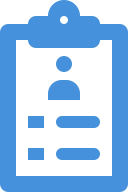 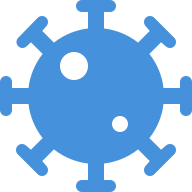 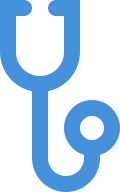 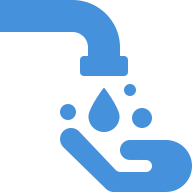 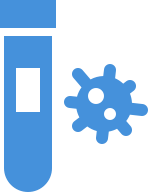 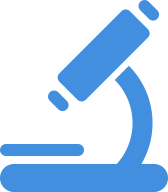 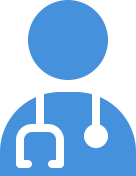 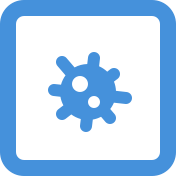 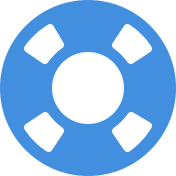 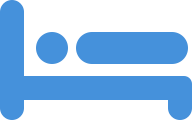 CASE MANAGEMENT
COVID-19
DOCTOR
HANDWASHING
HEALTH WORKER
HOSPITAL BED
INFECTION CONTROL
INFECTED
LABORATORY
LIFE-SAVING
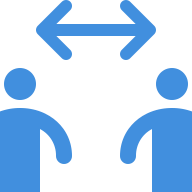 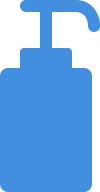 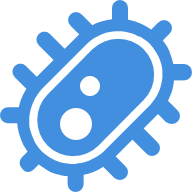 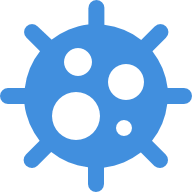 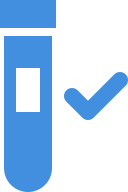 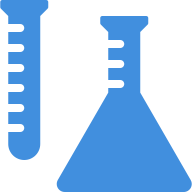 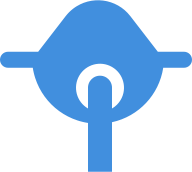 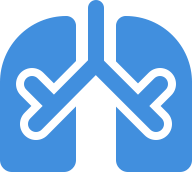 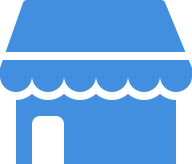 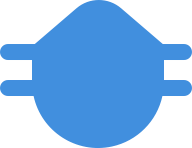 MASK
SANITIZER
PHYSICAL DISTANCING
BACTERIA
VIRUS
NOT INFECTED
TESTING
VENTILATOR
RESPIRATORY
MARKET
LOCK DOWN
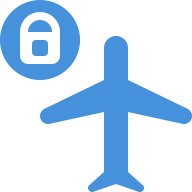 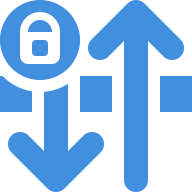 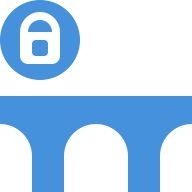 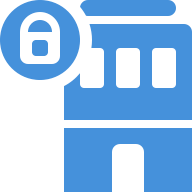 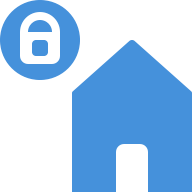 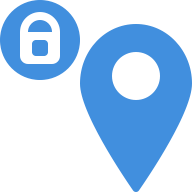 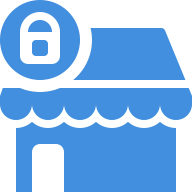 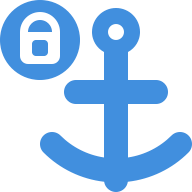 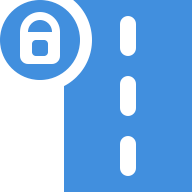 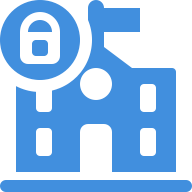 AIRPORT CLOSED
BORDER CLOSED
BRIDGE CLOSED
BUILDING CLOSED
HOUSE LOCKDOWN
LOCATION LOCKDOWN
MARKET CLOSED
PORT CLOSED
ROAD CLOSED
SCHOOL CLOSED
PHYSICAL BARRIERS
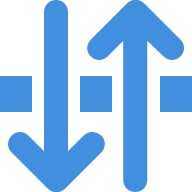 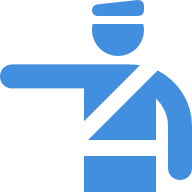 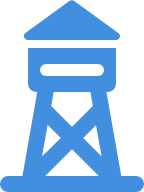 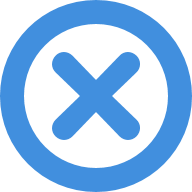 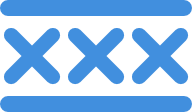 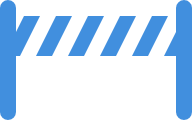 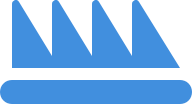 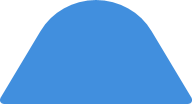 BORDER CROSSING
CHECKPOINT
EARTHMOUND
MILITARY GATE
OBSERVATION TOWER
ROADBLOCK
ROAD BARRIER
PHYSICAL CLOSURE
Humanitarian icons v.02
DAMAGE
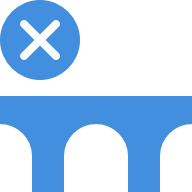 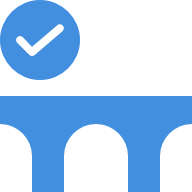 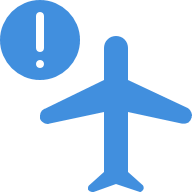 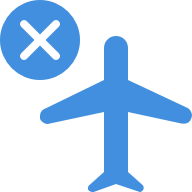 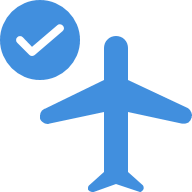 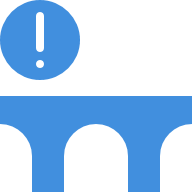 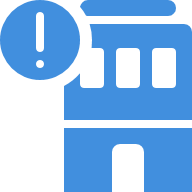 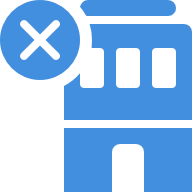 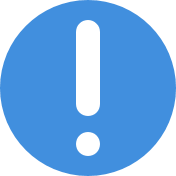 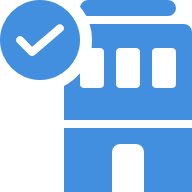 DAMAGED/
AFFECTED
BUILDING FACILITY NOT AFFECTED
AIRPORT AFFECTED
AIRPORT DESTROYED
AIRPORT NOT AFFECTED
BRIDGE AFFECTED
BRIDGE DESTROYED
BRIDGE NOT AFFECTED
BUILDING FACILITY AFFECTED
BUILDING FACILITY DESTROYED
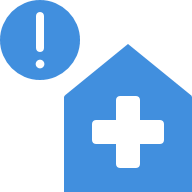 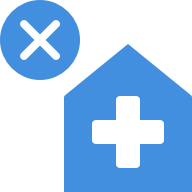 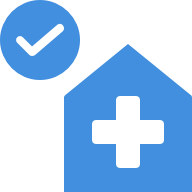 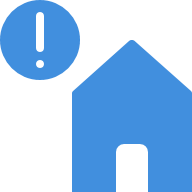 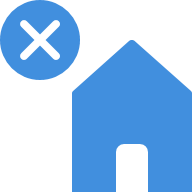 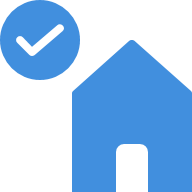 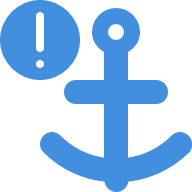 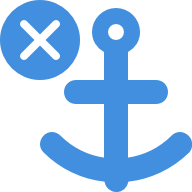 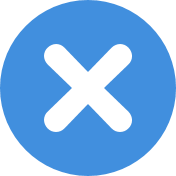 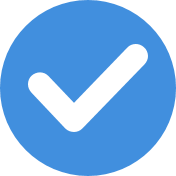 HEALTH FACILITY AFFECTED
HEALTH FACILITY DESTROYED
HEALTH FACILITY NOT AFFECTED
HOUSE AFFECTED
HOUSE DESTROYED
HOUSE NOT AFFECTED
NOT AFFECTED
PORT AFFECTED
PORT DESTROYED
DESTROYED
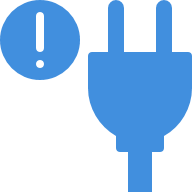 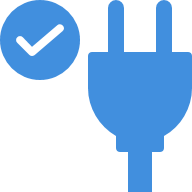 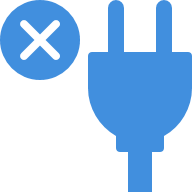 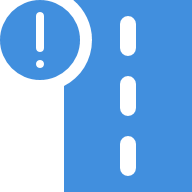 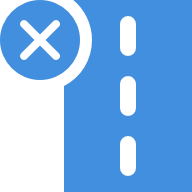 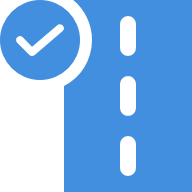 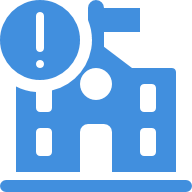 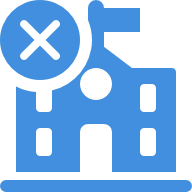 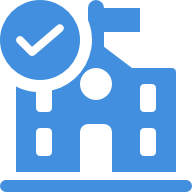 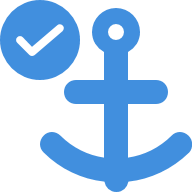 PORT NOT AFFECTED
POWER/ELECTRICTY AFFECTED
POWER/ELECTRICTY  NOT AFFECTED
POWER OUTAGE
ROAD AFFECTED
ROAD DESTROYED
ROAD NOT
AFFECTED
SCHOOL
AFFECTED
SCHOOL
AFFECTED
SCHOOL NOT AFFECTED
Humanitarian icons v.02
GENERAL INFRASTRUCTURE
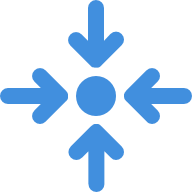 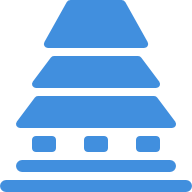 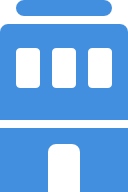 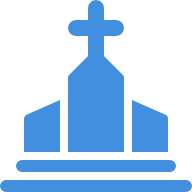 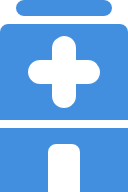 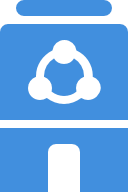 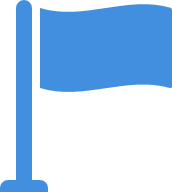 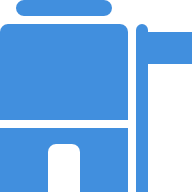 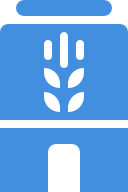 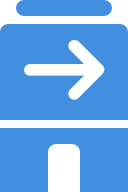 ASSEMBLY POINT
BUDDHIST TEMPLE
BUILDING
CHURCH
CLINIC
COMMUNITY BUILDING
COUNTRY
DIPLOMATIC
MISSION
DISTRIBUTION
SITE
FOOD WAREHOUSE
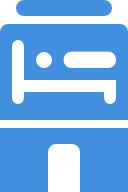 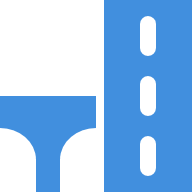 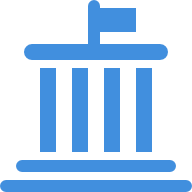 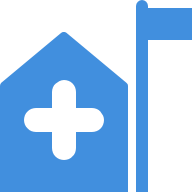 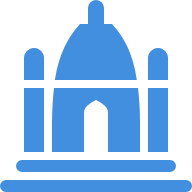 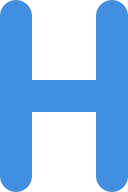 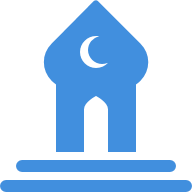 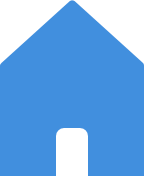 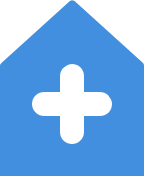 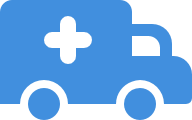 GOVERNMENT
OFFICE
HEALTH FACILITY
HEALTH POST
HINDU TEMPLE
HOSPITAL
HOTEL
HOUSE
INFRASTRUCTURE
MOBILE CLINIC
MOSQUE
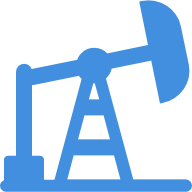 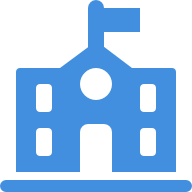 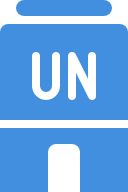 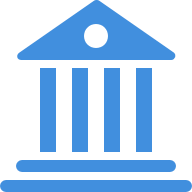 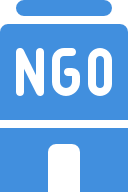 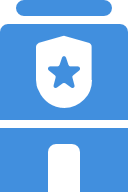 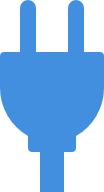 SCHOOL
POWER/ELECTRICTY
NGO OFFICE
OIL FACILITY
POLICE STATION
UN COMPOUND/
OFFICE
UNIVERSITY
LOGISTICS
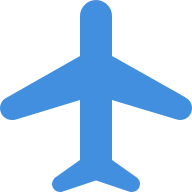 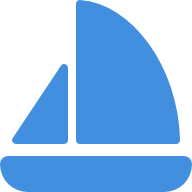 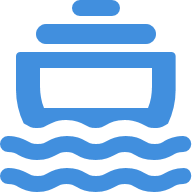 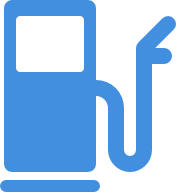 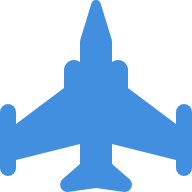 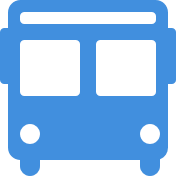 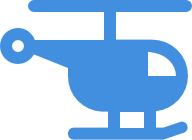 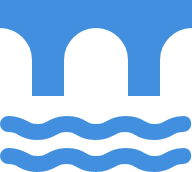 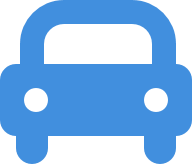 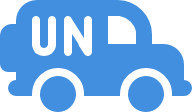 AIRPORT
AIRPORT MILITARY
BOAT
BRIDGE
BUS
CAR
FERRY
GAS STATION
UN VEHICLE
HELICOPTER
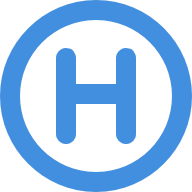 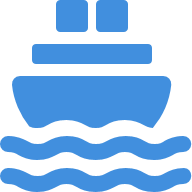 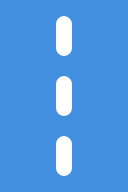 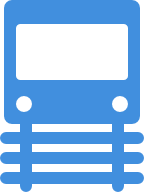 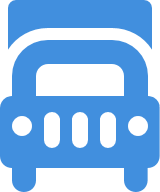 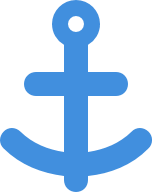 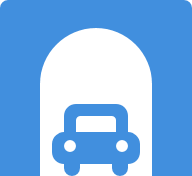 HELIPAD
PORT
SHIP
ROAD
TRAIN
TRUCK
TUNNEL
Humanitarian icons v.02
TELECOMMUNICATIONS & TECHNOLOGY
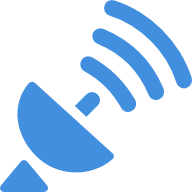 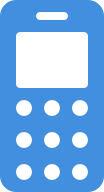 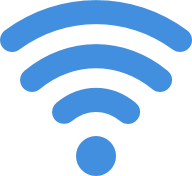 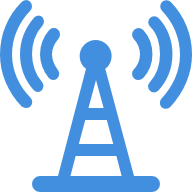 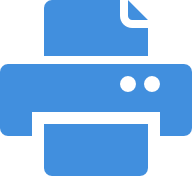 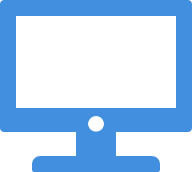 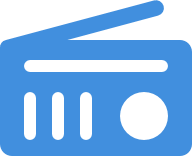 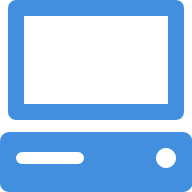 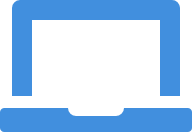 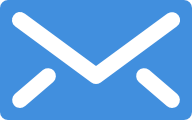 CELL TOWER
COMPUTER
E-MAIL
FAX
INTERNET
LAPTOP
MOBILE PHONE
MONITOR
RADIO
SATELLITE DISH
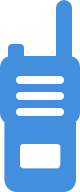 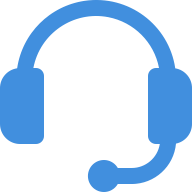 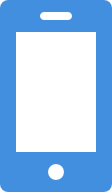 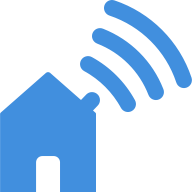 SMARTPHONE
WALKIE TALKIE
REMOTE SUPPORT
WORK FROM
HOME
UX/UI
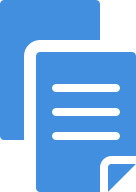 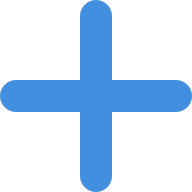 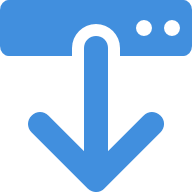 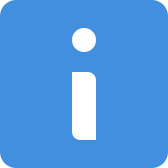 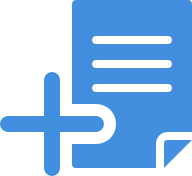 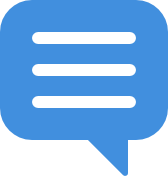 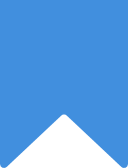 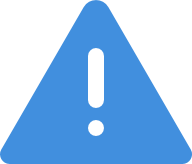 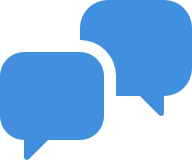 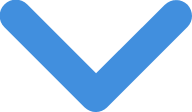 ABOUT
ADD
ADD DOCUMENT
ALERT
BLOG
BOOKMARK
CHAT
COPY
DOWN
DOWNLOAD
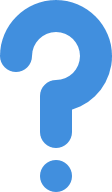 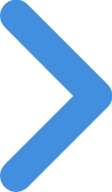 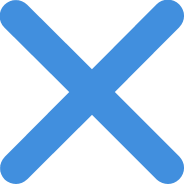 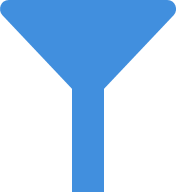 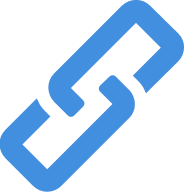 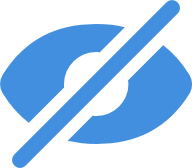 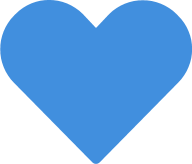 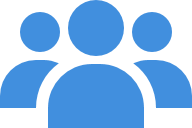 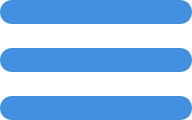 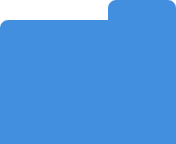 EXIT/CANCEL
FAVOURITE
FILTER
FOLDER
GO
GROUP
HELP
HIDE
LINK
MENU
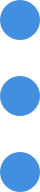 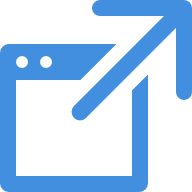 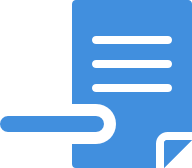 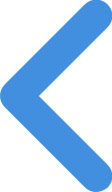 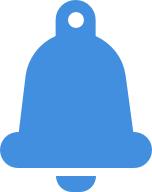 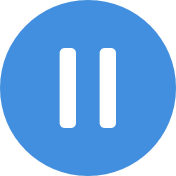 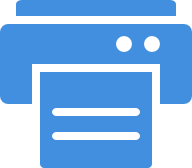 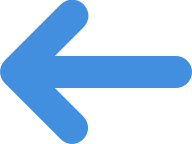 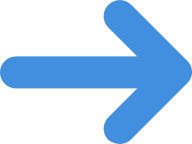 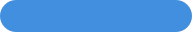 MORE OPTIONS
NEXT ITEM
NOTIFICATION
OUT OF PLATFORM
PAUSE
PREVIOUS ITEM
PRINT
REMOVE
REMOVE DOCUMENT
RETURN
Humanitarian icons v.02
UX/UI
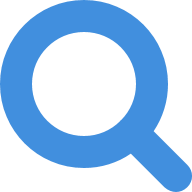 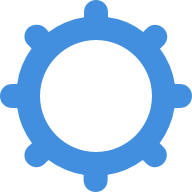 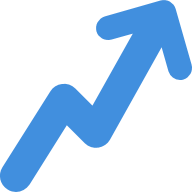 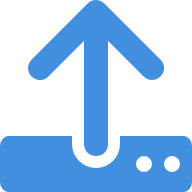 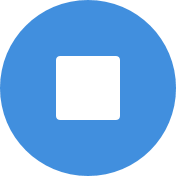 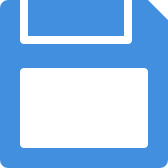 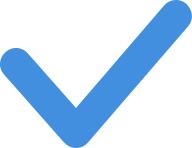 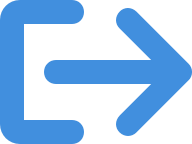 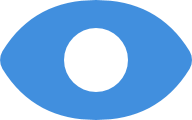 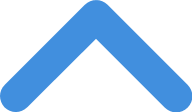 SAVE
SEARCH
SEE
SELECTED
SETTINGS
SHARE
STOP
TRENDING
UP
UPLOAD
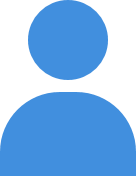 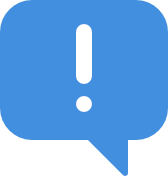 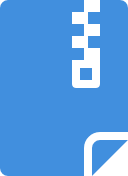 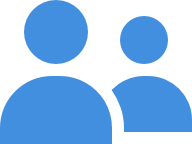 USER
USERS
AWARNING/ERROR
ZIP/COMPRESSED